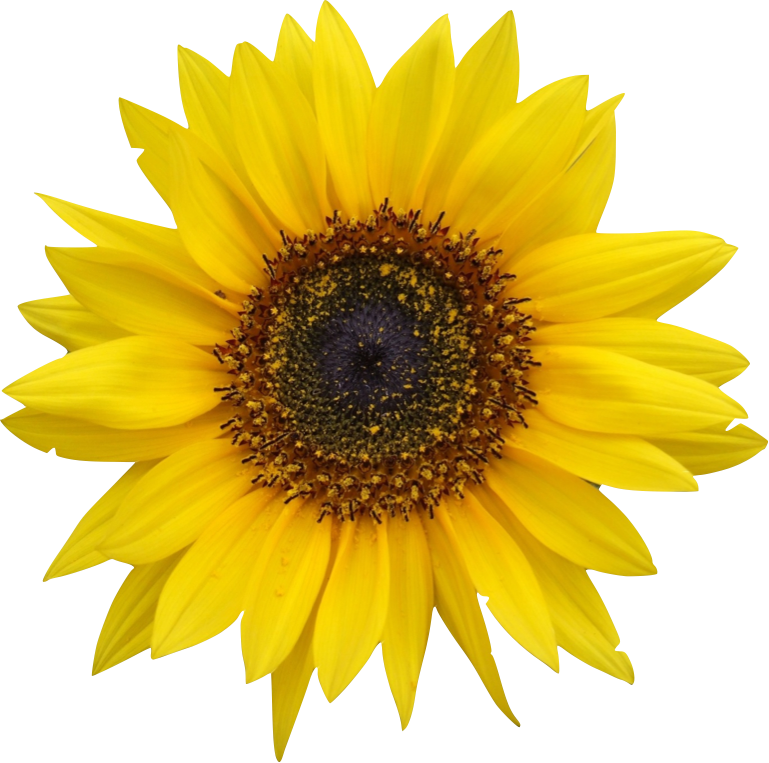 Six Projets Soleil
2015 - 2016
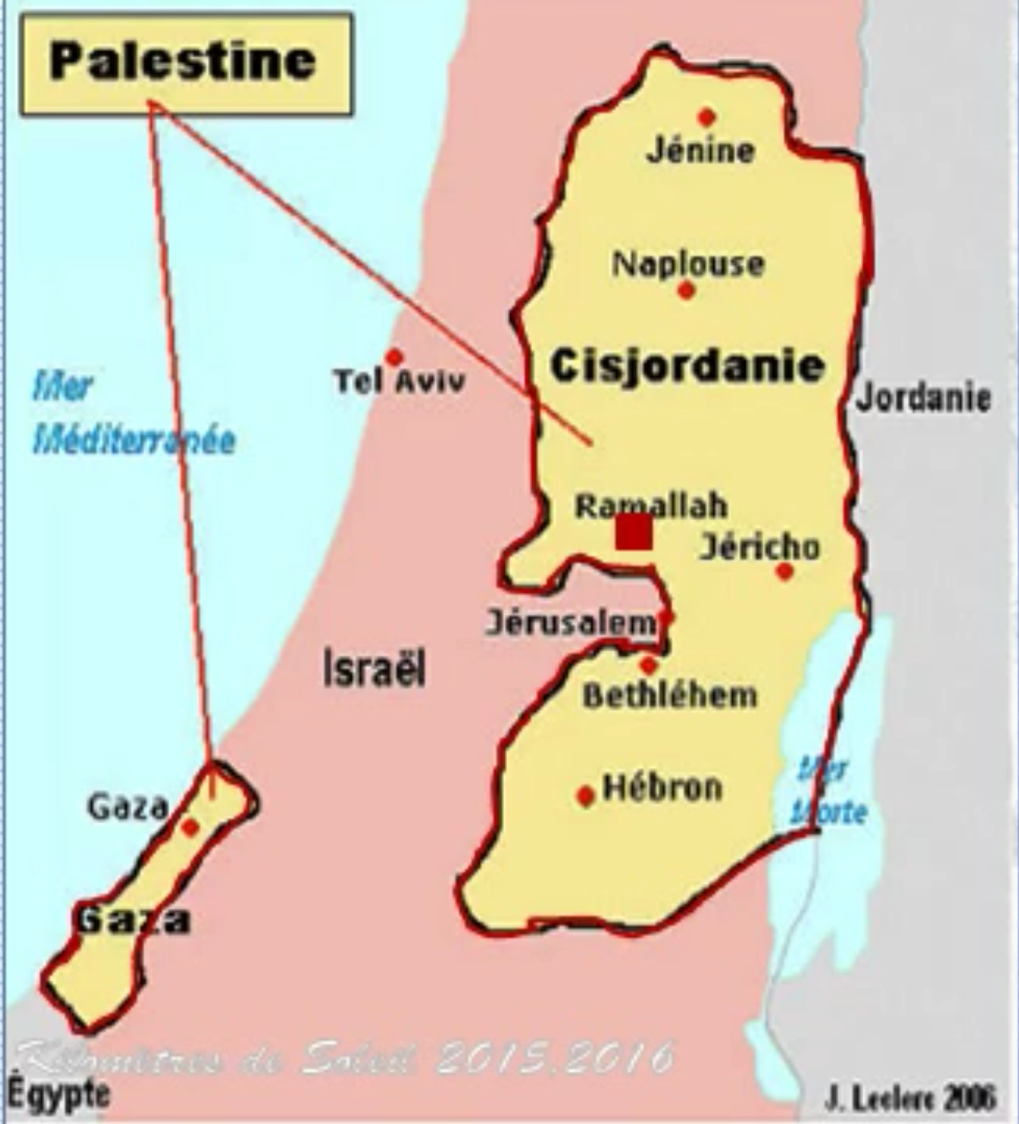 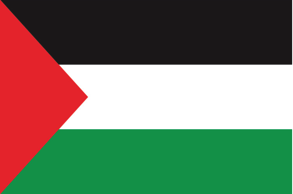 Habitants : 4,42 M 
Superficie : 6 500 km2
IDN : 0,670  (France : 0,884)
Le Cirque 
comme outil de changement social
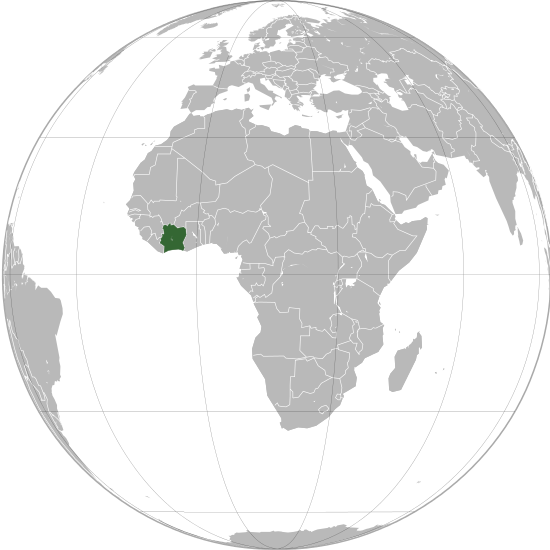 Côte d’Ivoire
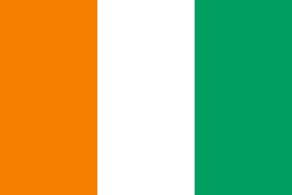 Habitants : 25,23 M 
Superficie : 322 500 km2
IDN : 0,452  (France : 0,884)
L’aide psychosociale aux enfants vulnérables en
Côte d’Ivoire
L’aide psychosociale aux enfants vulnérables en
Côte d’Ivoire
L’aide psychosociale aux enfants vulnérables en
Côte d’Ivoire
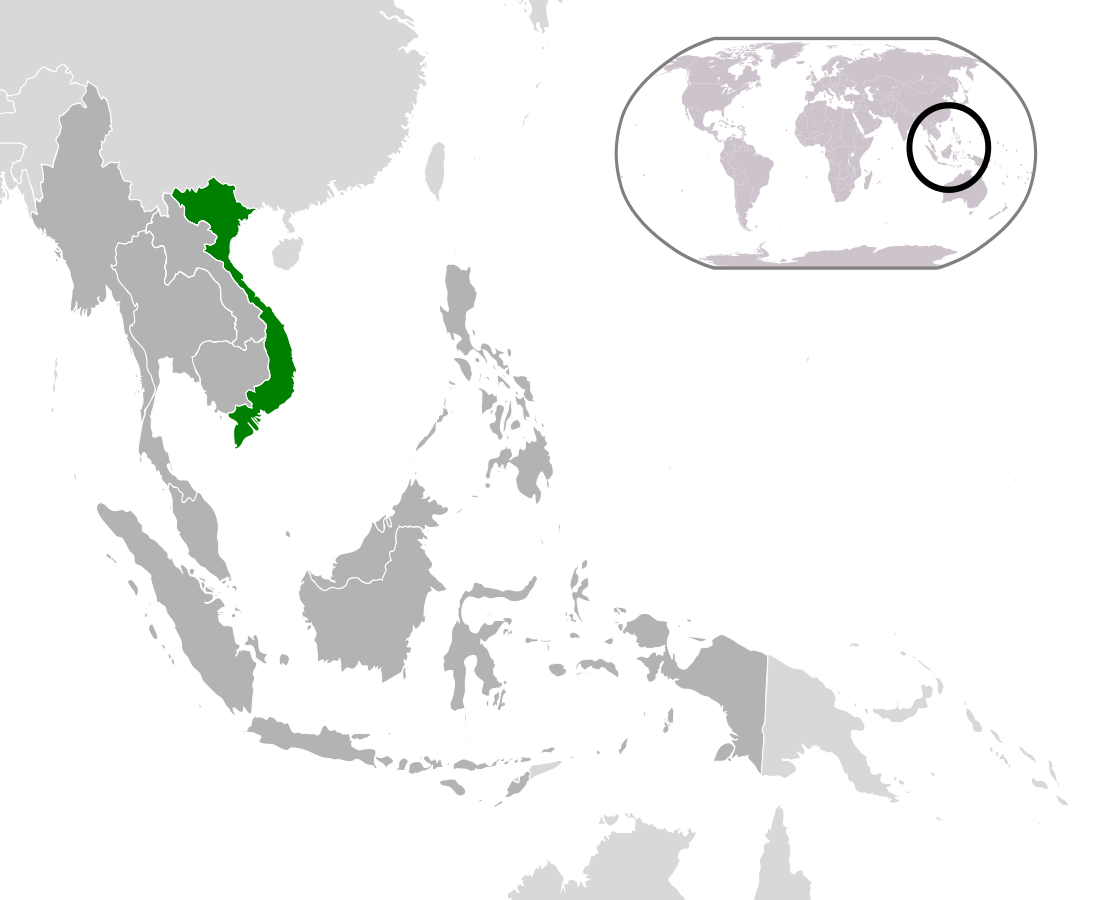 PROJETS SOLEIL
Vietnam
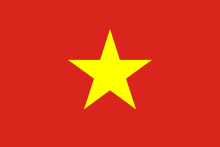 Habitants : 94,35 M 
Superficie : 331 200 km2
IDN : 0,617  (France : 0,884)
La scolarisation d’enfants migrants pauvres qui ne peuvent aller à l’école [Dorothée)
La scolarisation d’enfants migrants pauvres qui ne peuvent aller à l’école
La scolarisation d’enfants migrants pauvres qui ne peuvent aller à l’école
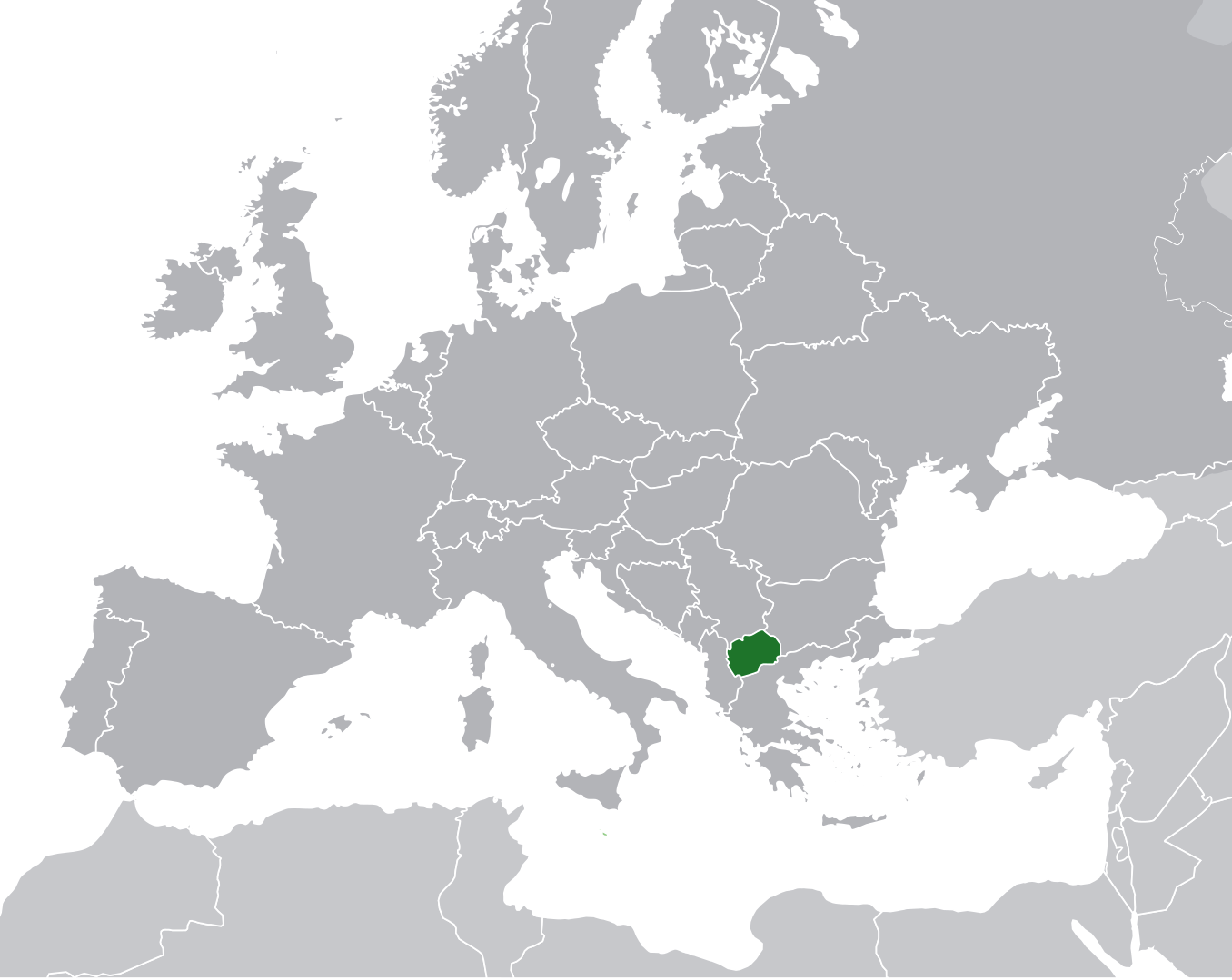 PROJETS SOLEIL
Macédoine
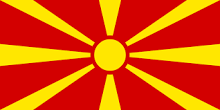 Habitants : 2,08 M 
Superficie : 25 700 km2
IDN : 0,740  (France : 0,884)
L’éducation à l’environnement en Macédoine
L’éducation à l’environnement en Macédoine
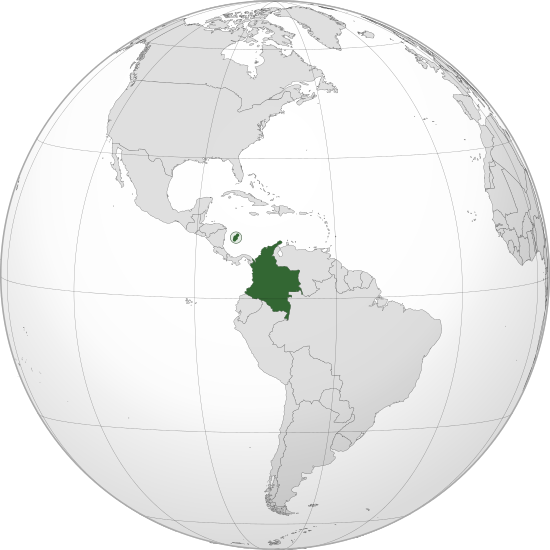 Colombie
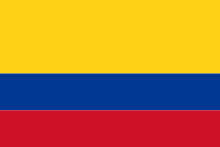 Habitants : 47,85 M 
Superficie : 1 141 700 km2
IDN : 0,711  (France : 0,884)
L’éducation non-formelle 
en Colombie
L’éducation non-formelle 
en Colombie
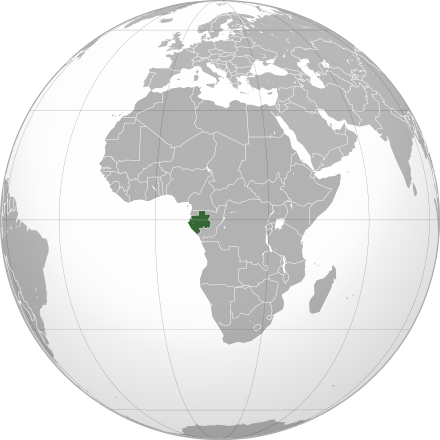 Gabon
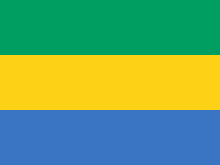 Habitants : 1,53 M 
Superficie : 267 700 km2
IDN : 0,683  (France : 0,884)
L’éducation humaine et spirituelle
des enfants
L’éducation humaine et spirituelle
des enfants
Six Projets Soleil
Le Cirque comme outil de changement social en Palestine
L’aide psychosociale aux enfants vulnérables en Côte d’Ivoire
L’éducation à l’environnement en Macédoine
L’éducation non-formelle en Colombie
La scolarisation d’enfants migrants pauvres qui ne peuvent aller à l’école au Vietnam
L’éducation humaine et spirituelle des enfants au Gabon
Six projets à soutenir !
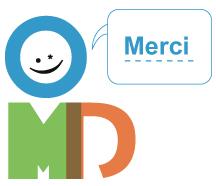